Quantum sensors activities @ IN2P3-France
I. Laktineh
IN2P3
Institut National de La Physique des Particules et de la Physique Nucléaire
IN2P3 is one of the ten French CNRS institutes. It focuses on probing the two infinites from particles to cosmos
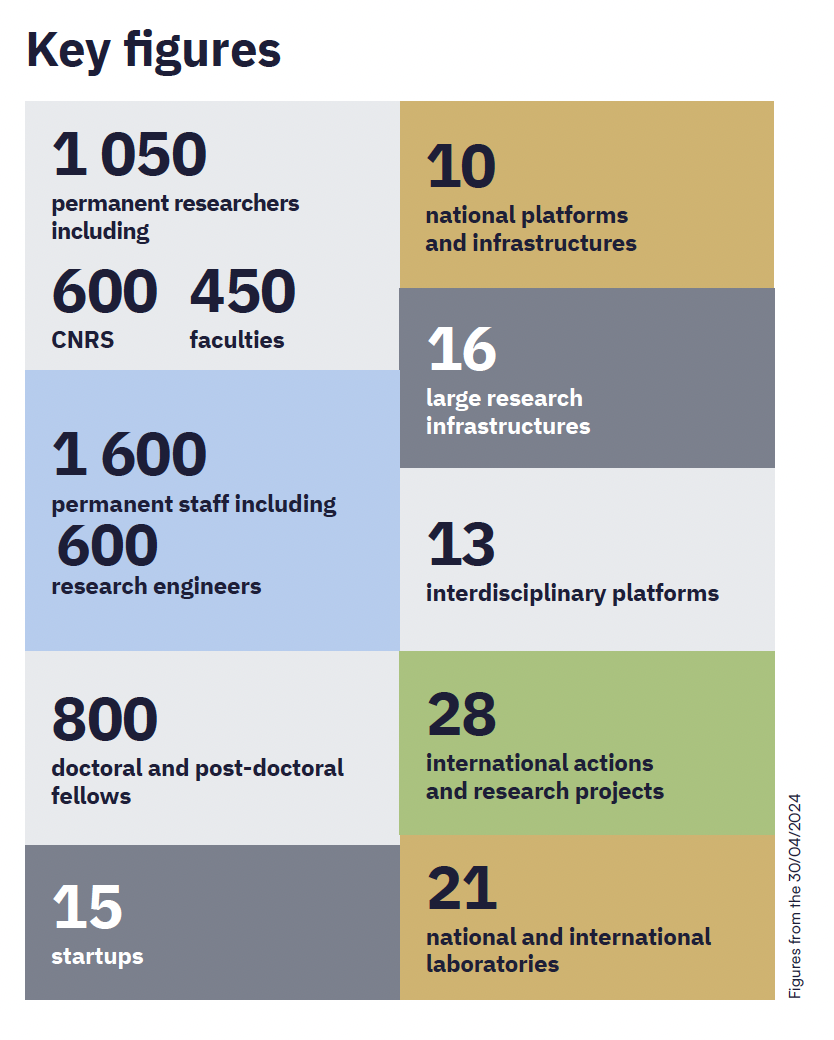 Although IN2P3 contributes to many activities that are directly or indirectly related to Quantum Sensors, there is no axis identified as such.



So in the next slides I will show the different activities I identified, up to now,  that could either be considered  as quantum activities oras  important elements that can/may contribute to quantum technologies.
Squeezed states for Gravitational waves
Angélique Artaud (IJCLAB)
Jérôme Degallaix (LMA-IP2I)
Several French labs are involved in Virgo and preparing the future (ET): IJCLAB, LAPP, APC, LMA, IP2I
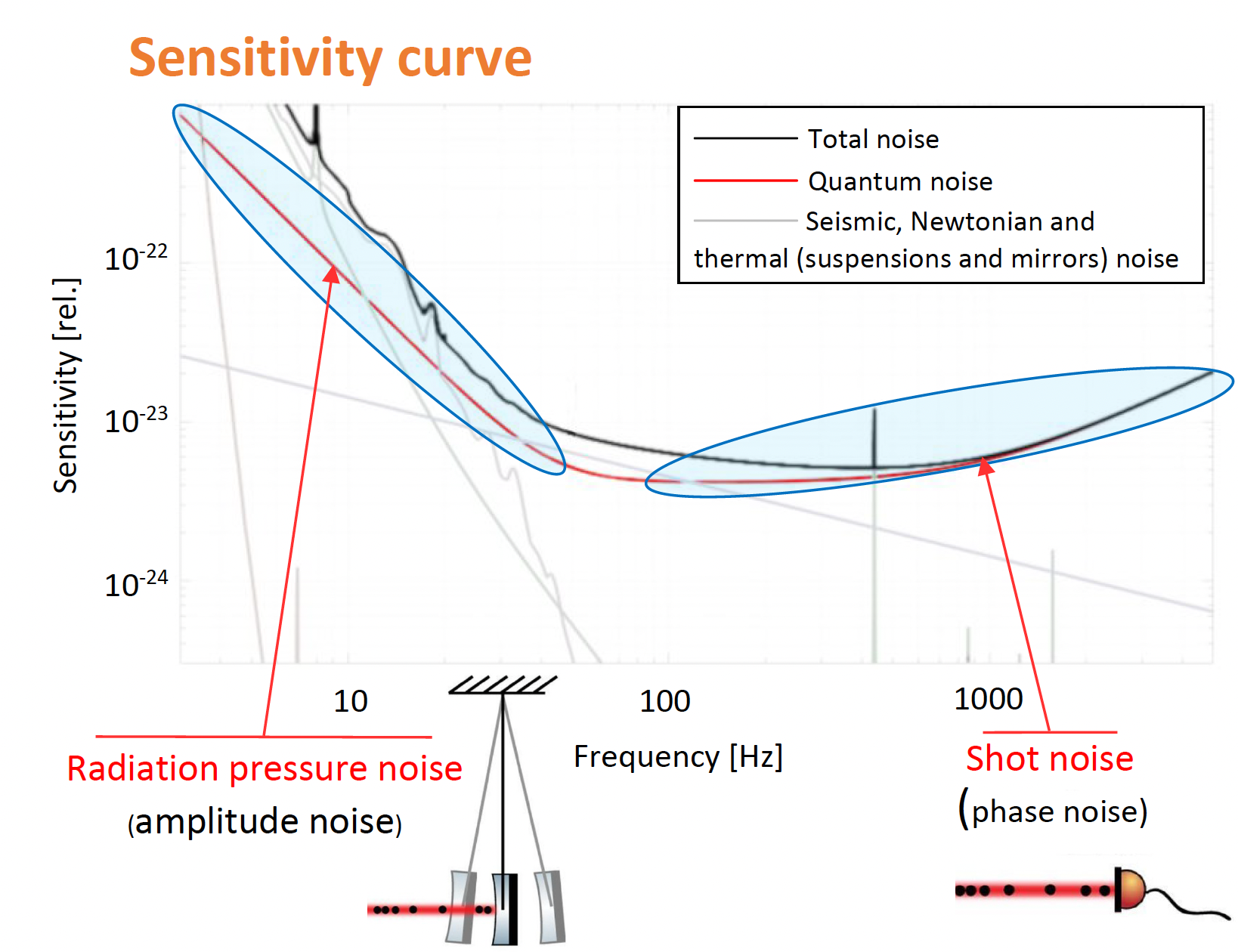 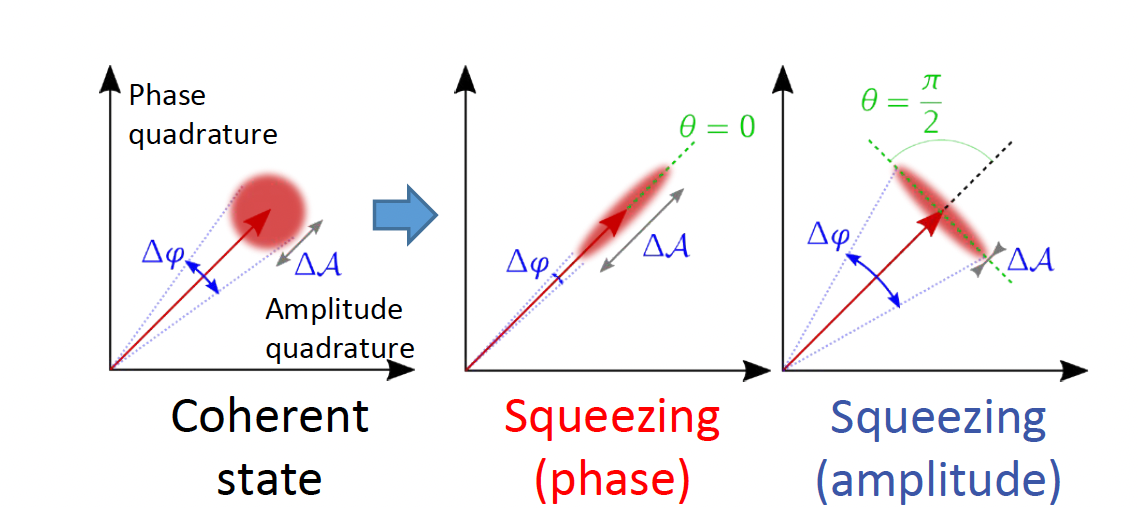 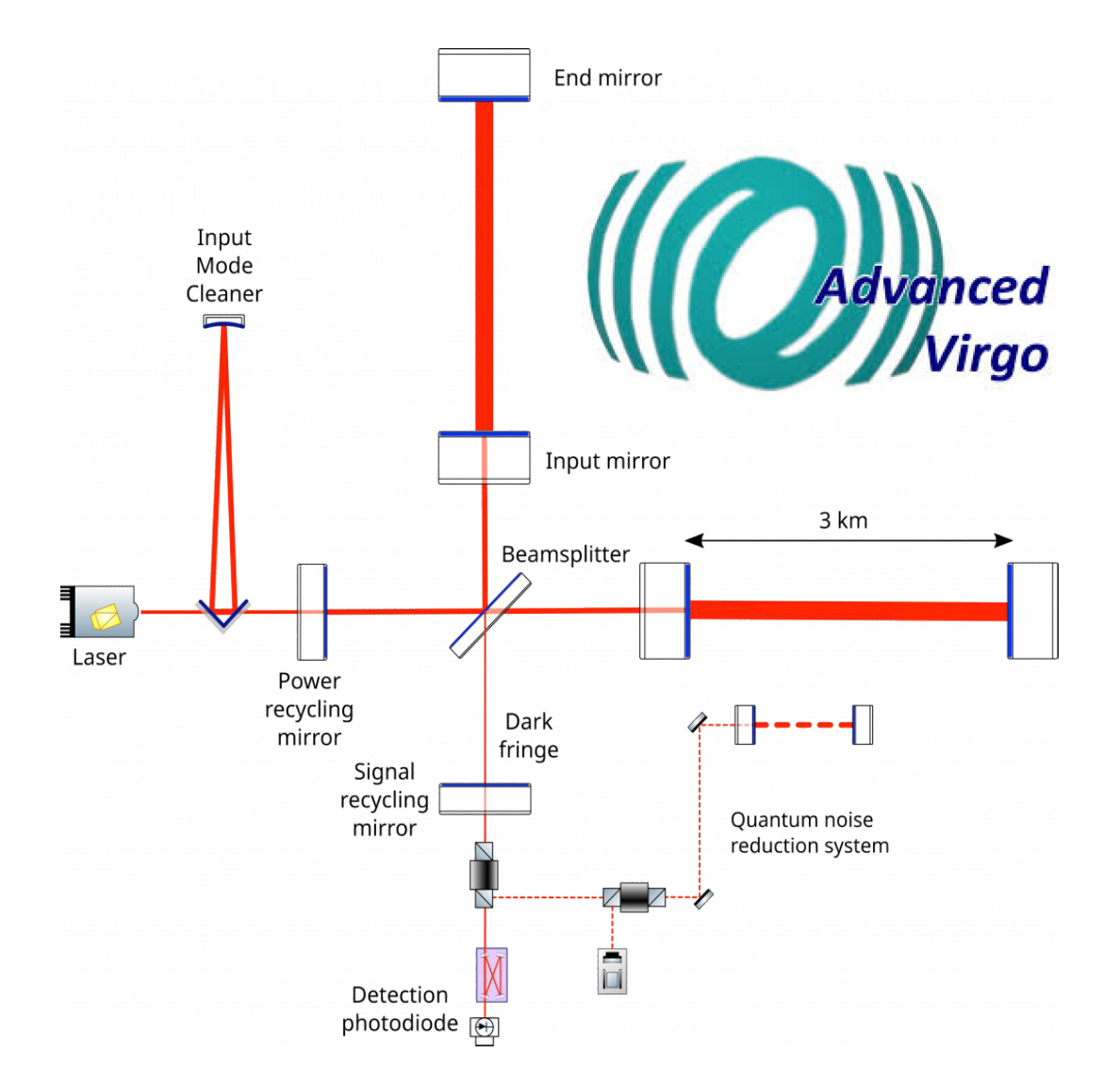 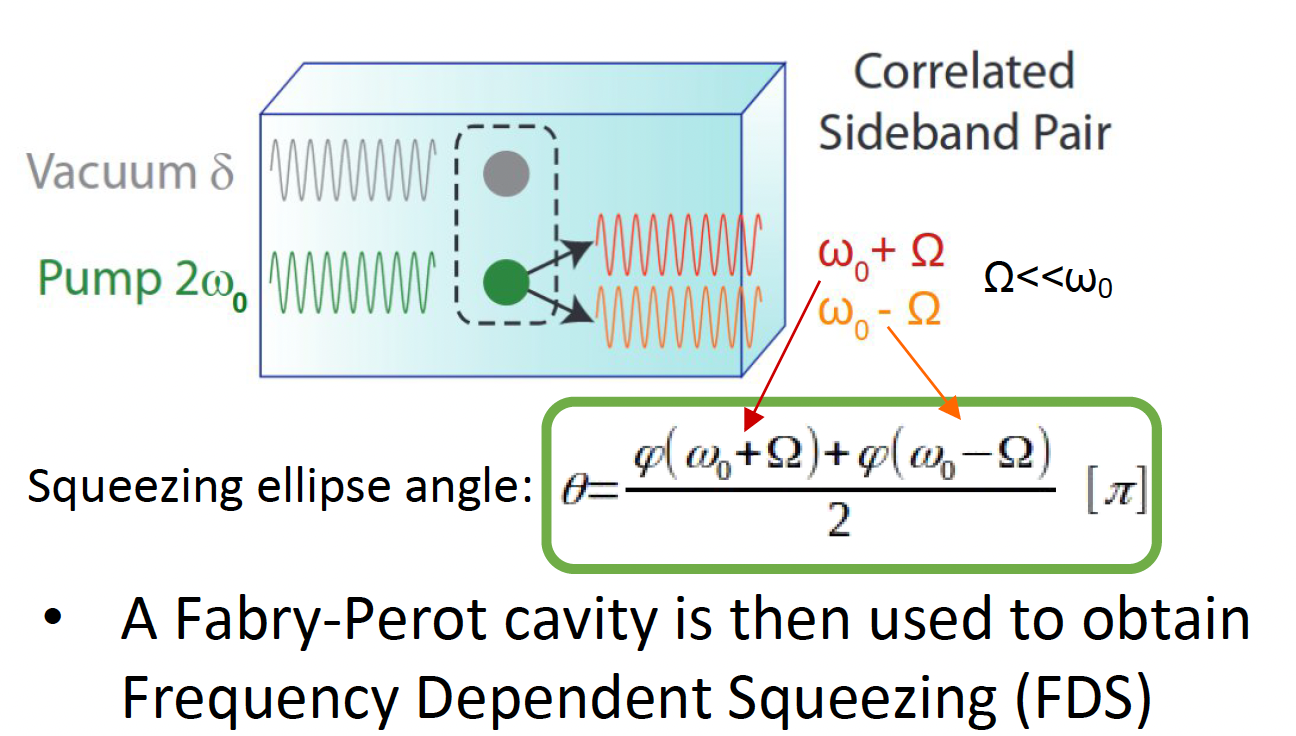 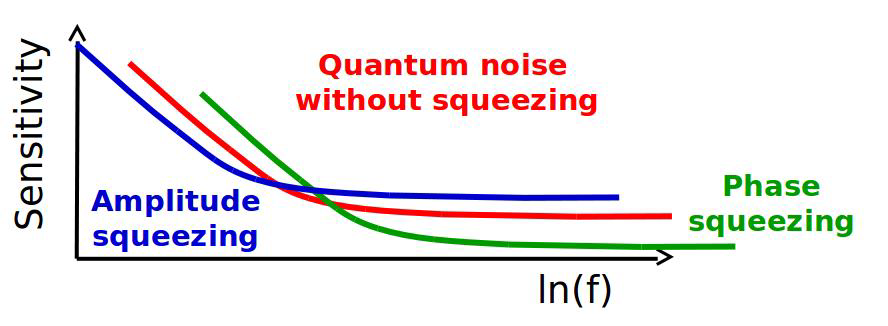 Squeezed states for Gravitational waves
Angélique Artaud (IJCLAB)
Jérôme Degallaix (LMA-IP2I)
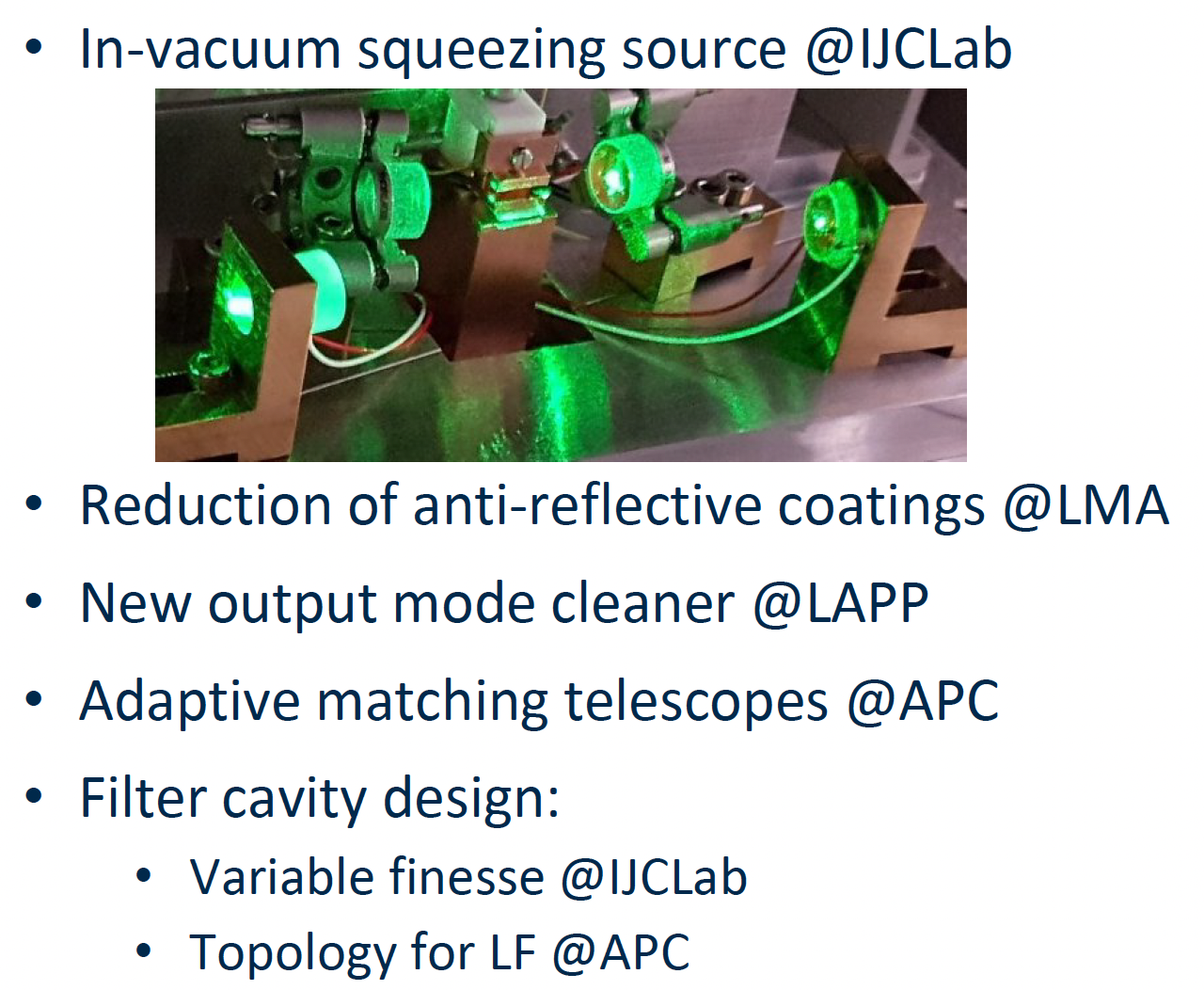 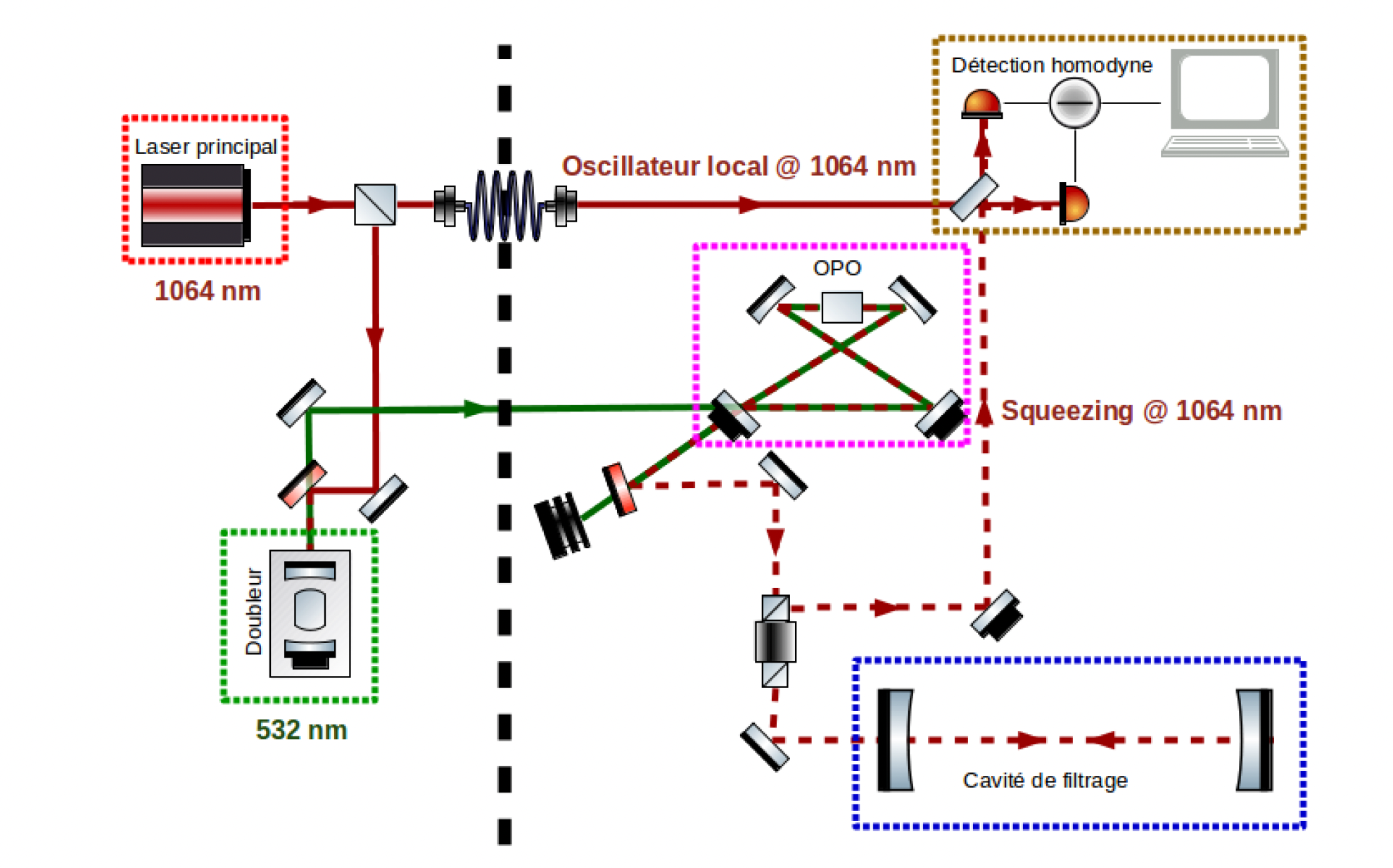 In collaboration with LKB
The squeezing at a given frequency depends on two parameters: The length of FP cavity and its quality Q
In addition, optical loss reduces the impact of the squeezing performance.
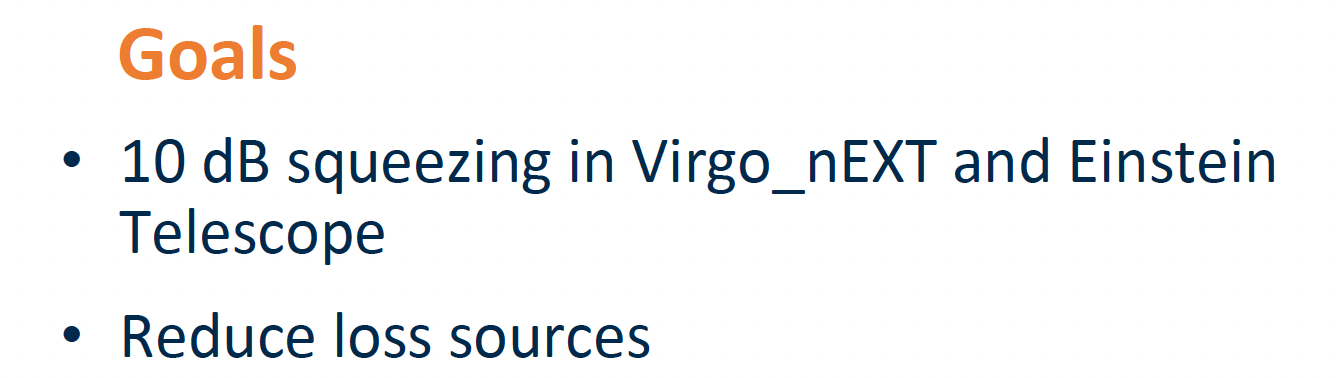 3D SRF cavities
D. Longuevergne (IJCLAB)
Akira Miyazaki (IJCLAB)
IJCLAB has an established knowledge of conceiving, producing and testing SRF cavities of high quality

 Surface treatment

Annealing and baking
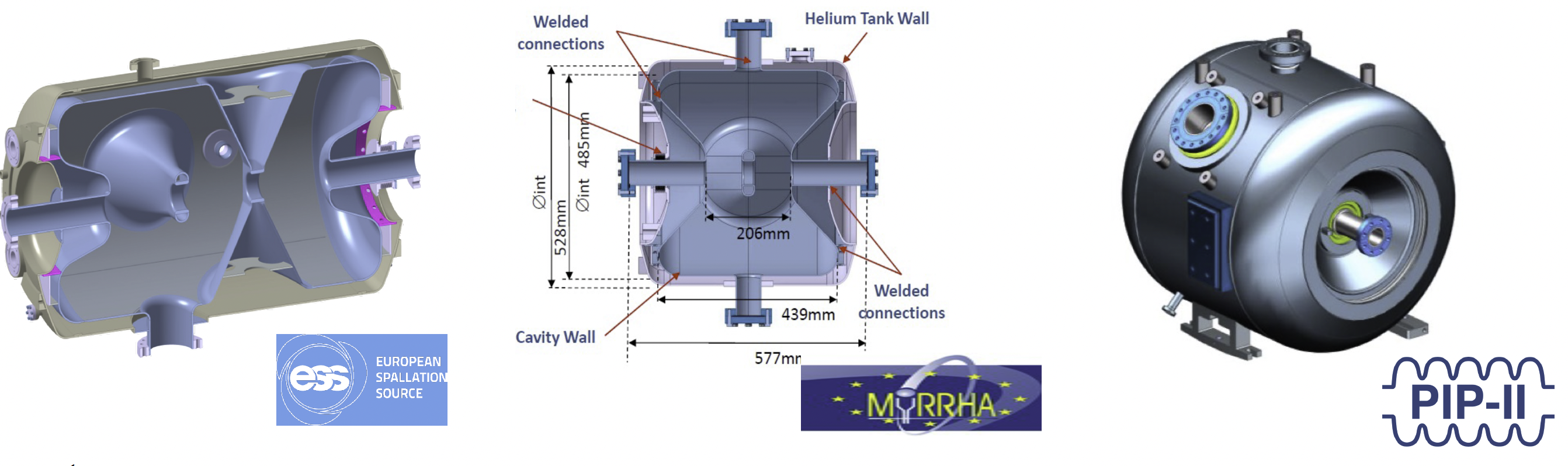 Cavities with very high Q0 are extraordinary tools in quantum technologies
Thermal doping and alternative materials
D. Longuevergne (IJCLAB)
Akira Miyazaki (IJCLAB)
Two methods are under study for High Qo and strong Gradient:
~ 50 nm
< 1 um
~ 10 nm
Superconductor (NbN)
Isolator (AlN)
Superconductor
Isolator
Superconductor (doped Nb, other)
Nb
Nb/Cu
Couches épaisses : 
Dopage surfacique du Niobium par diffusion thermique 
	(Four SUPRATECH) => Haut Qo
Dépôt d’un matériaux supraconducteur alternatif (élaborations via partenaires, analyses Vide&Surface) => Haut Qo, Haut Gradient
Les multi-couches (SIS)
Couches supraconductrices (NbN) séparées par une couche isolante (AlN) déposées par ALD
    (élaborations via partenaires, analyses Vide&Surface)
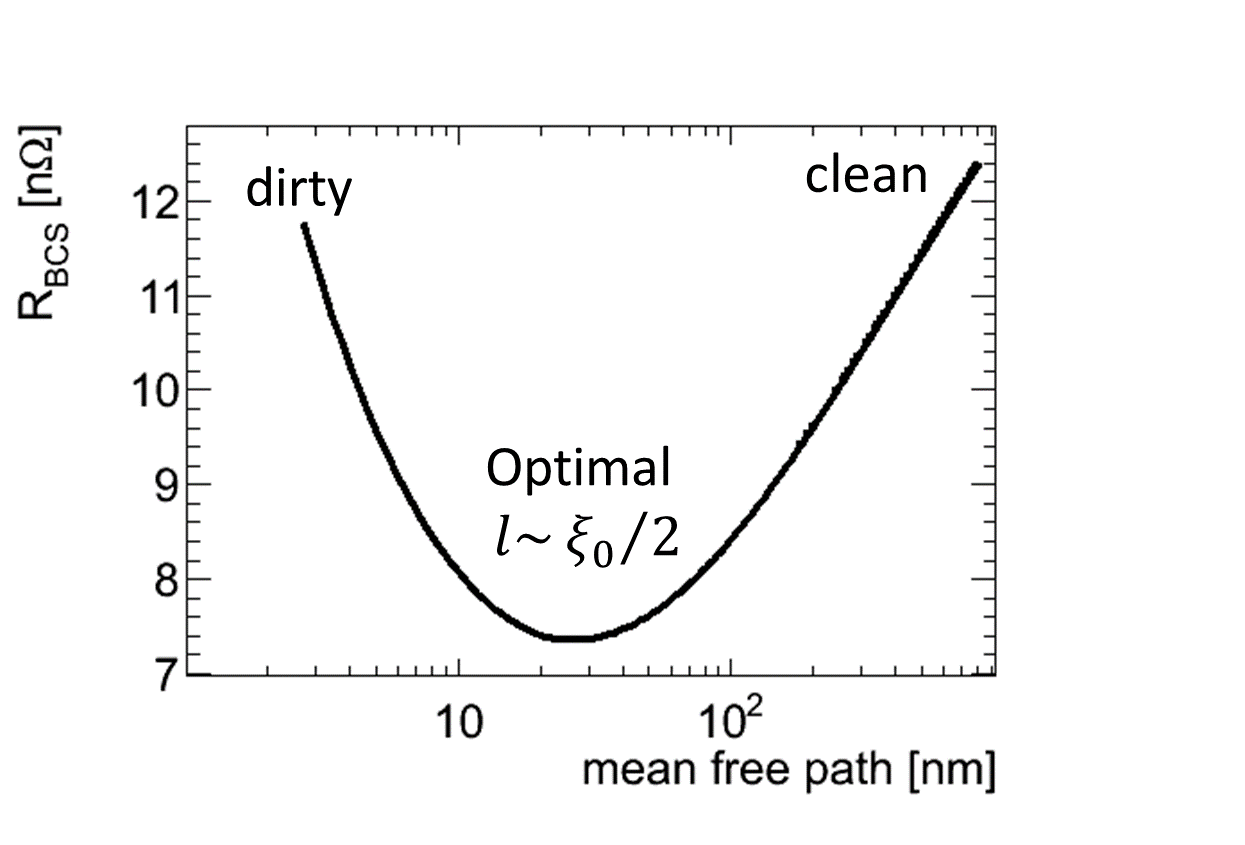 Nb as received
Doping
6
D. Longuevergne (IJCLAB)
Akira Miyazaki (IJCLAB)
SRF cavities are excellent tools to search for DM at very low mass
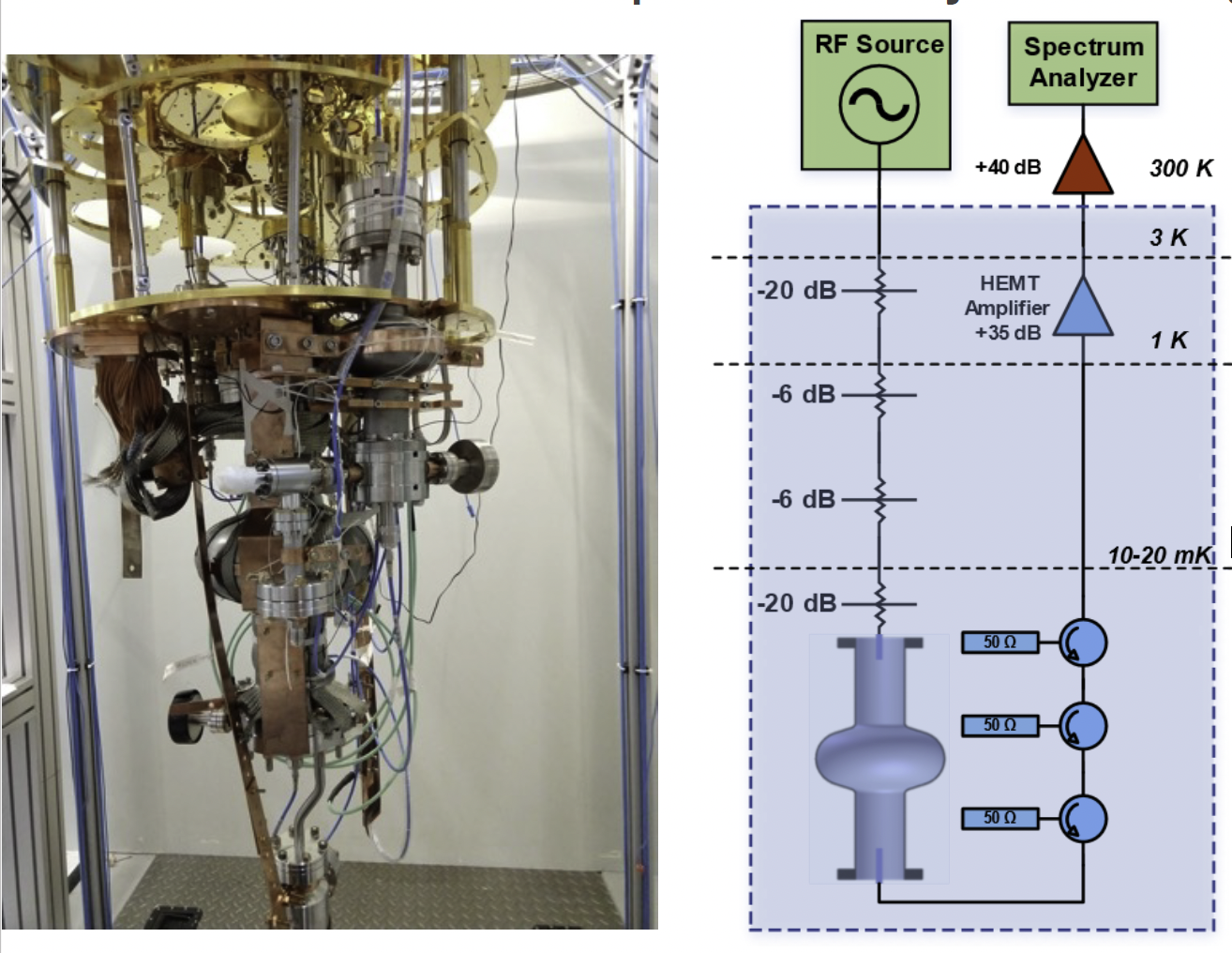 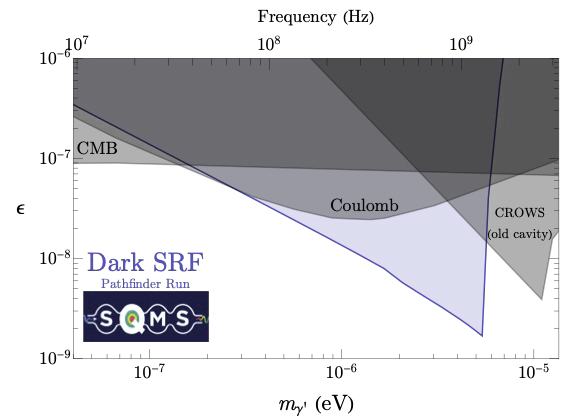 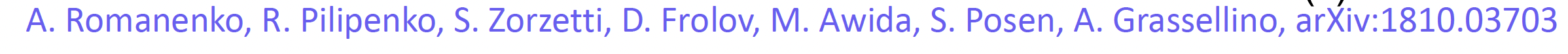 IN2P3 is interested to join the efforts initiated at FERMILAB under the leadership of A. Grasselino.
We are discussing internally the best way to contribute to these efforts.
Andrea Catalano (LPSC)
Damien Prêle, Michel Piat (APC)
Superconducting circuits sensors 
                                       Sky Survey
mKIDs and their readout electronics were developed by LPSC in collaboration with NEEL institute in Grenoble to study the impact of dusty star-formation to the early formation of the early galaxy evolution.
Concerto is one of the experiments using this technology.
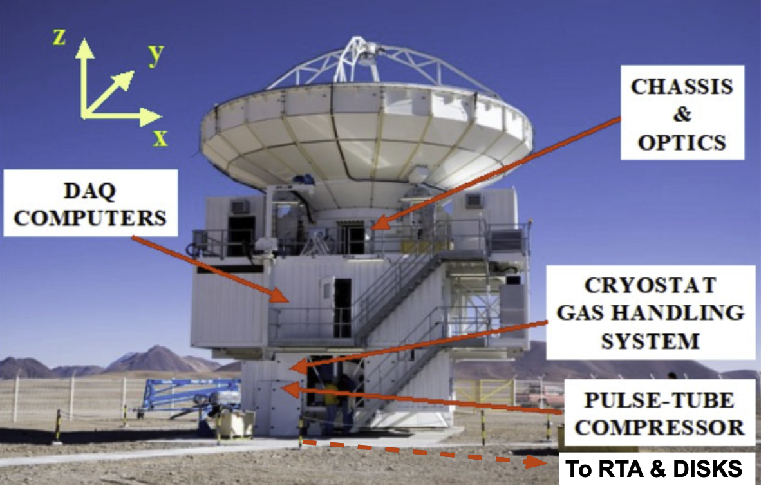 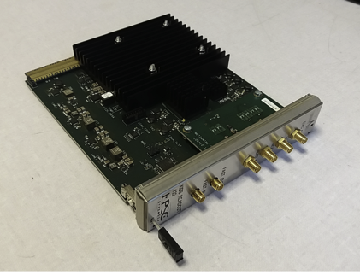 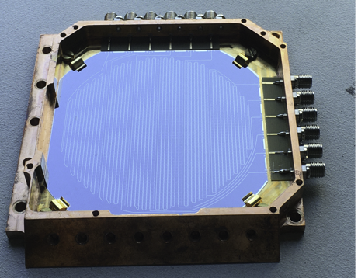 Activities based on SQUIDS, TES and  low temperature electronics for astronomy applications are also developed at APC
Julien Billard (IP2I)
Silvia Scorza (LPSC)
Superconducting circuits sensors 
                                    TES for DM
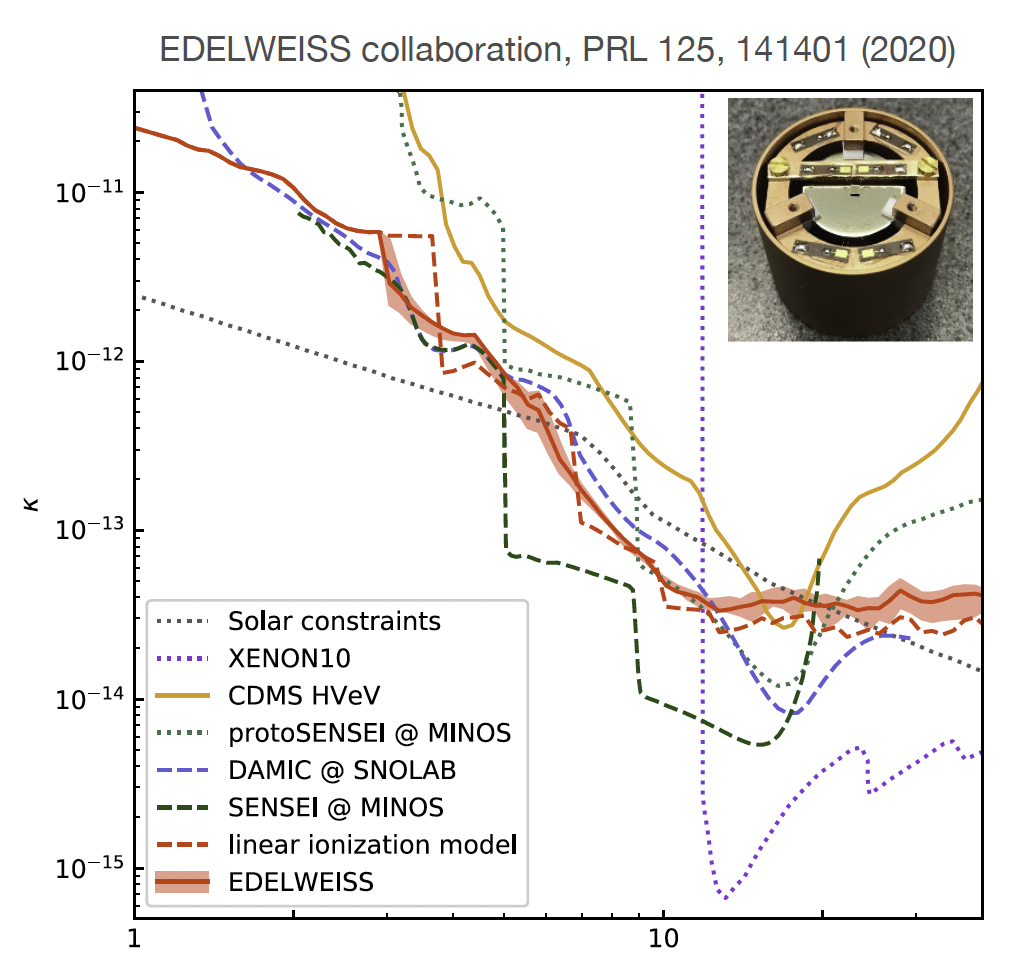 Experiments searching for Dark Matter based on bolometers such Edelweiss 
and more recently RICOCCHET in Modane (LSM) provided the French groups 
of IN2P3 with precious expertise on the use of cryogenics, Ge/Si and the
 associated readout electronics .


IP2I, LPSC   and IJCLAB have recently joined the TESSERACT collaboration which 
intends to extend the DM search down to the meV level.
Different technologies are proposed. The French groups  propose the Ge/Si technology
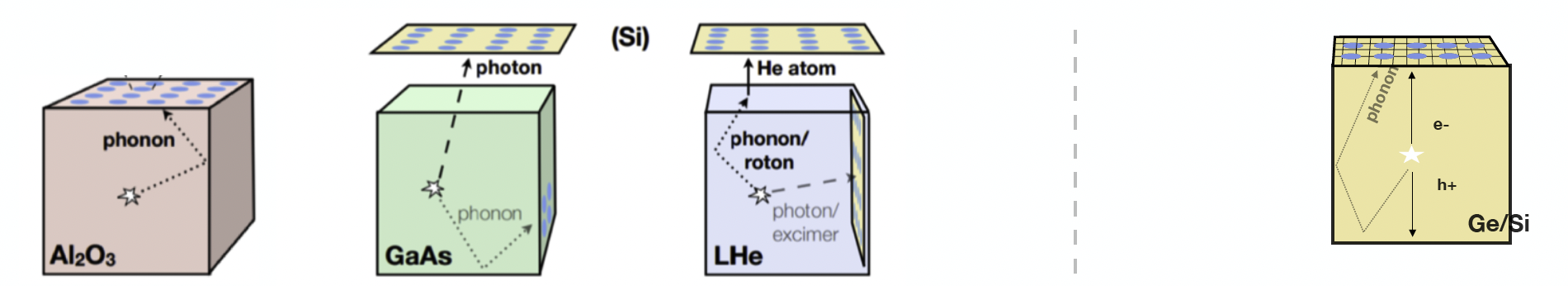 Julien Billard (IP2I)
Silvia Scorza (LPSC)
Superconducting circuits sensors 
                                    TES for DM
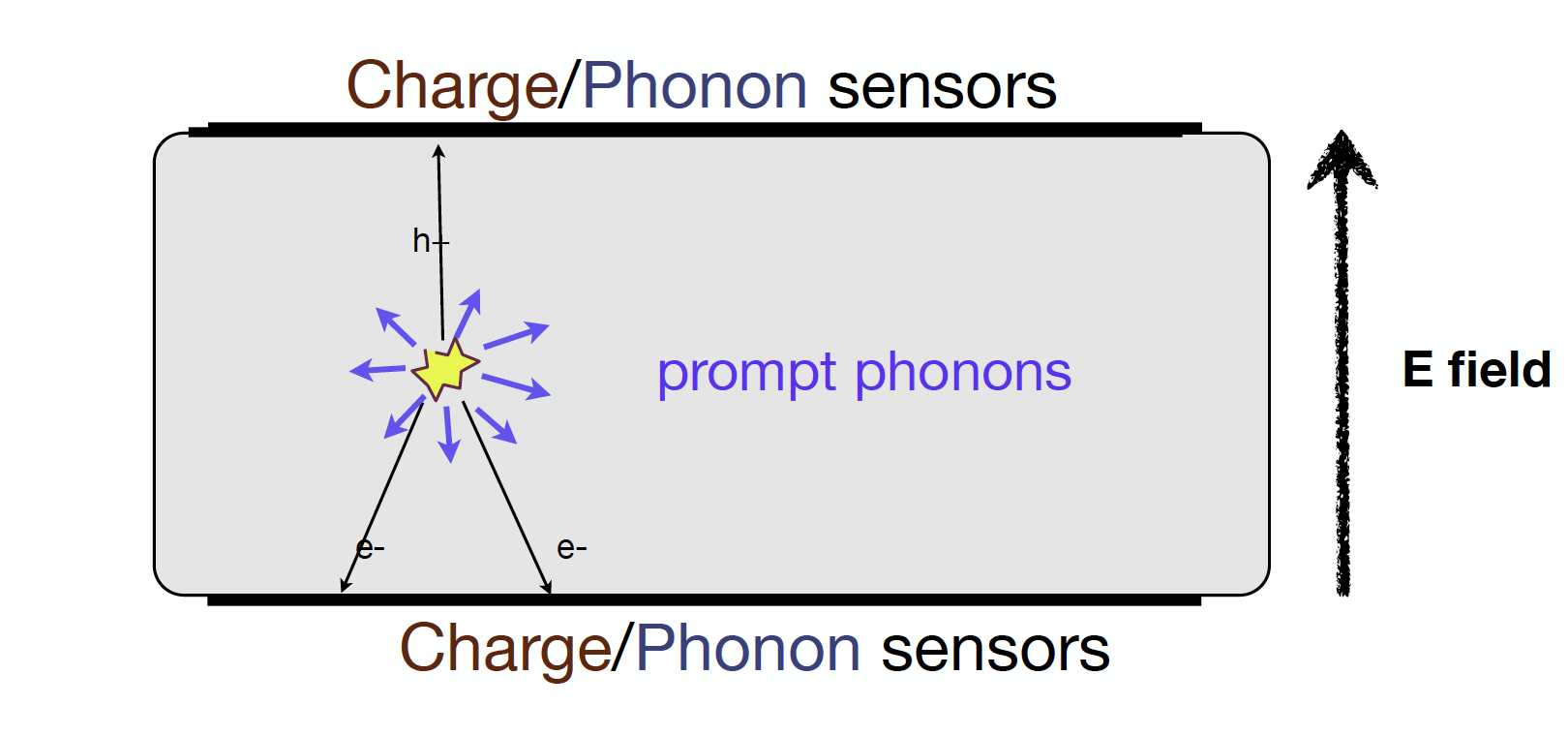 TES technology will be used to detect athermal phonons
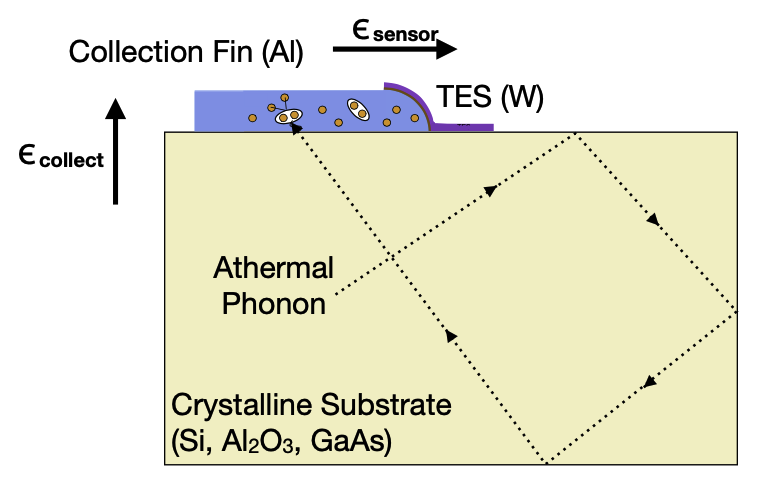 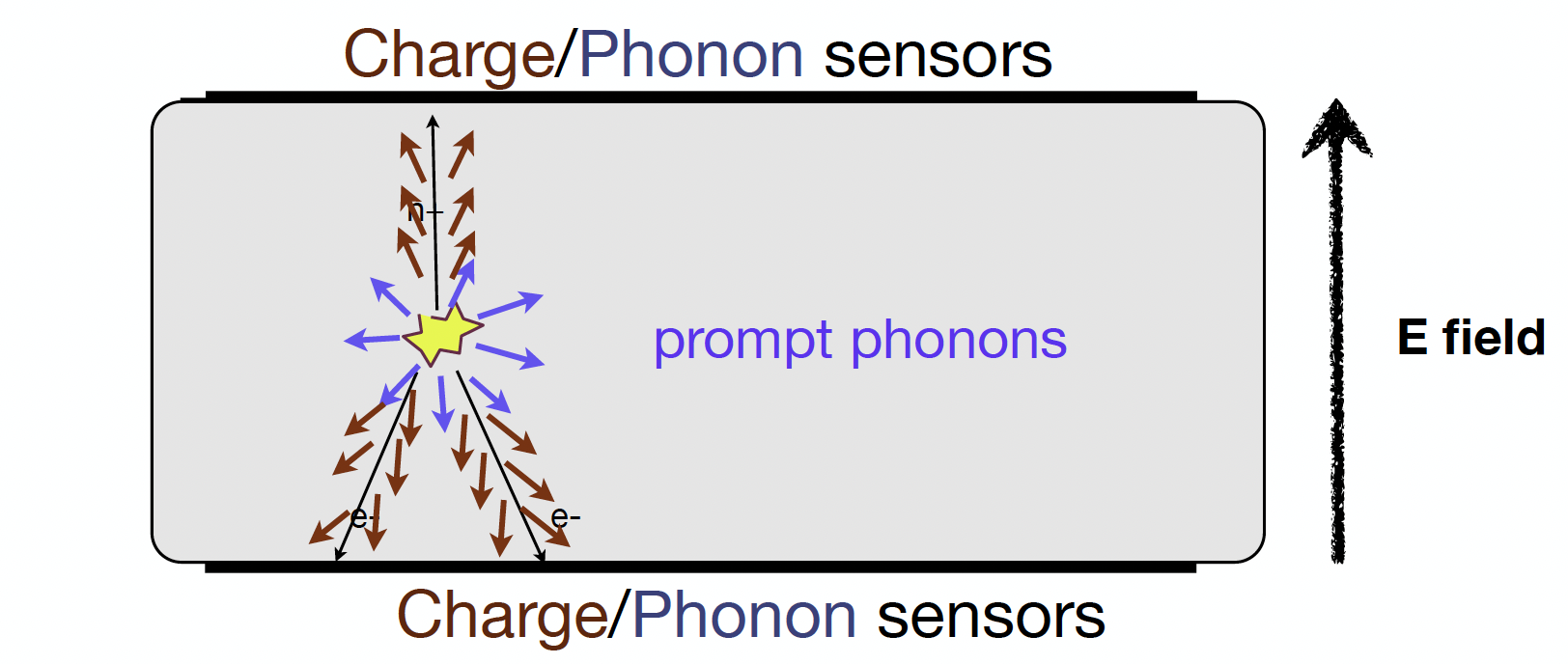 Ge/SI
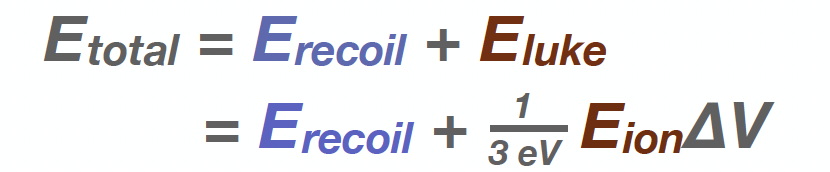 Ge/SI by detecting phonons and charges could  improve on the detection performances by reducing the impact of LEE.
Clock distribution
Daniel Charlet (IJCLAB)
IJCLAB collaborate with SYRTE and others to distribute clocks generated at SYRTE (3 optical clocks) in different places in France and Europe  within the framework of the T+REFIMEVE project
IJCLAB has led the development of IDROGEN board that uses the White-Rabbit protocol to regenerate the signal with high precision
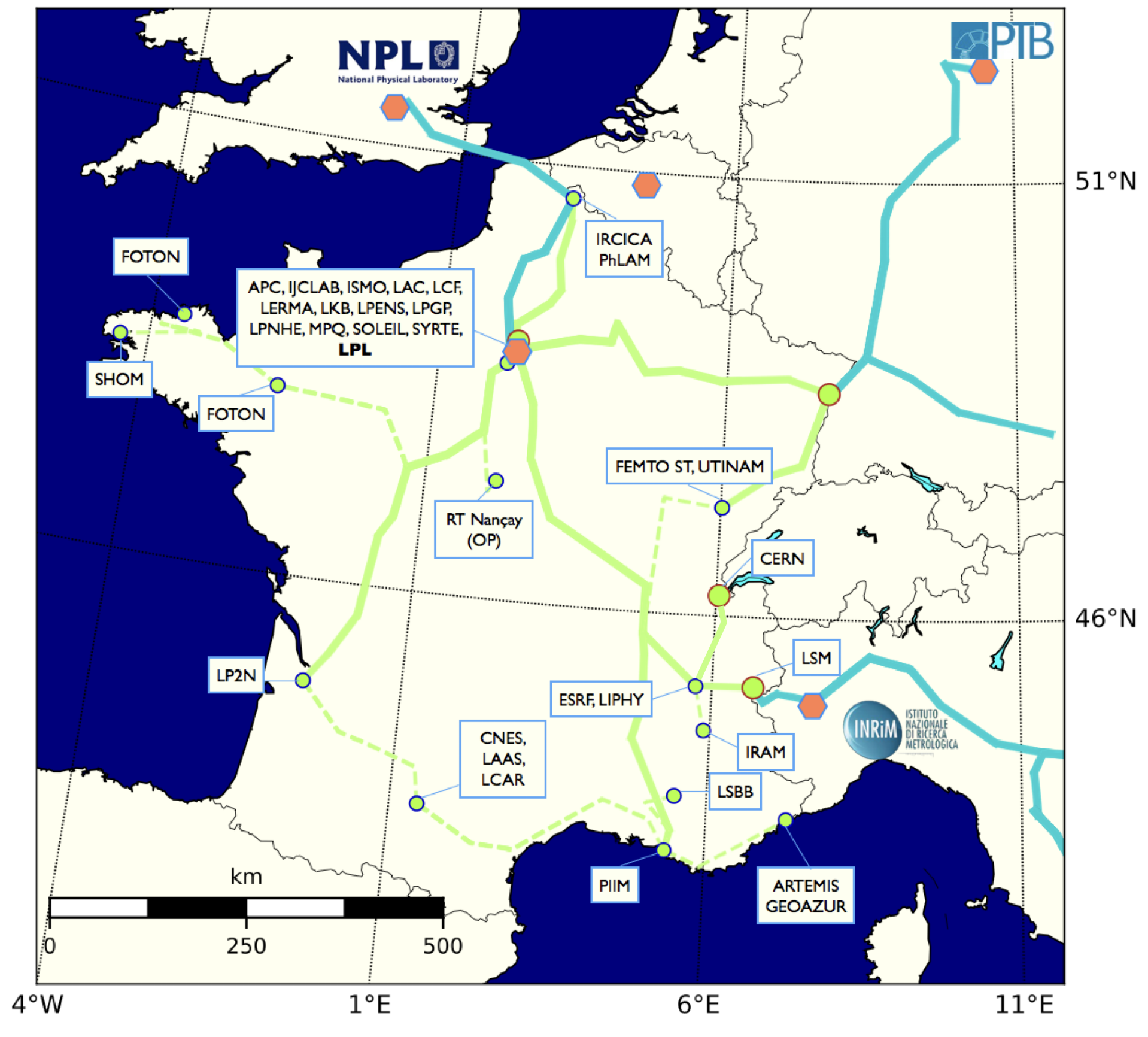 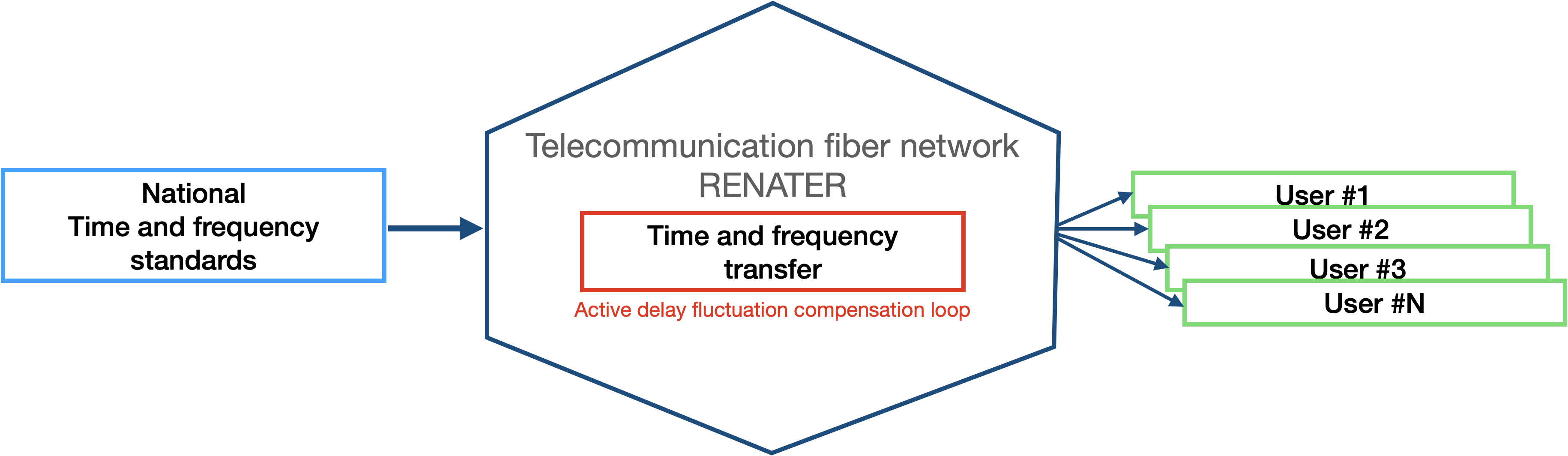 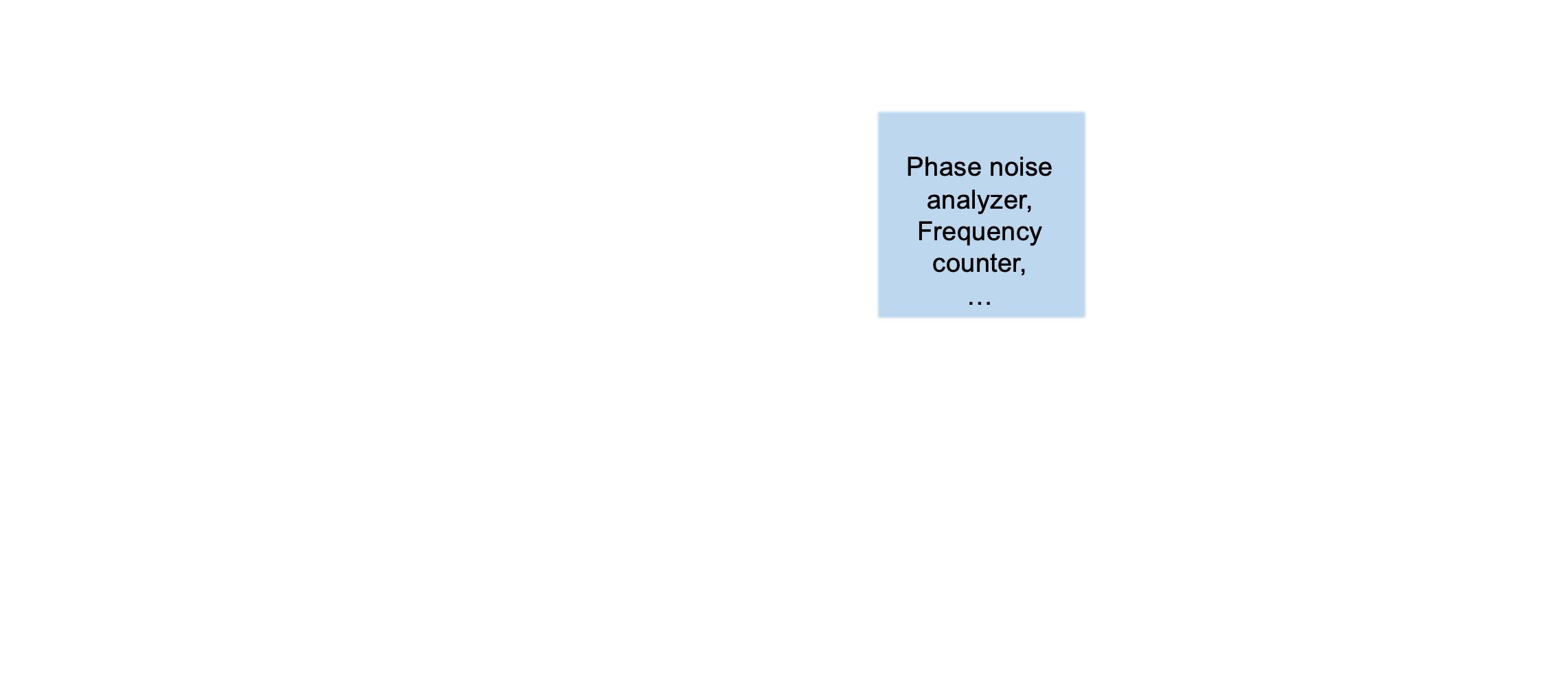 Clock distribution
Daniel Charlet (IJCLAB)
2 IDROGEN boards on the WR switch configured in Grand Master and synchronized by T+ REFIMEVE fiber
from Paris Observatory (SYRTE)
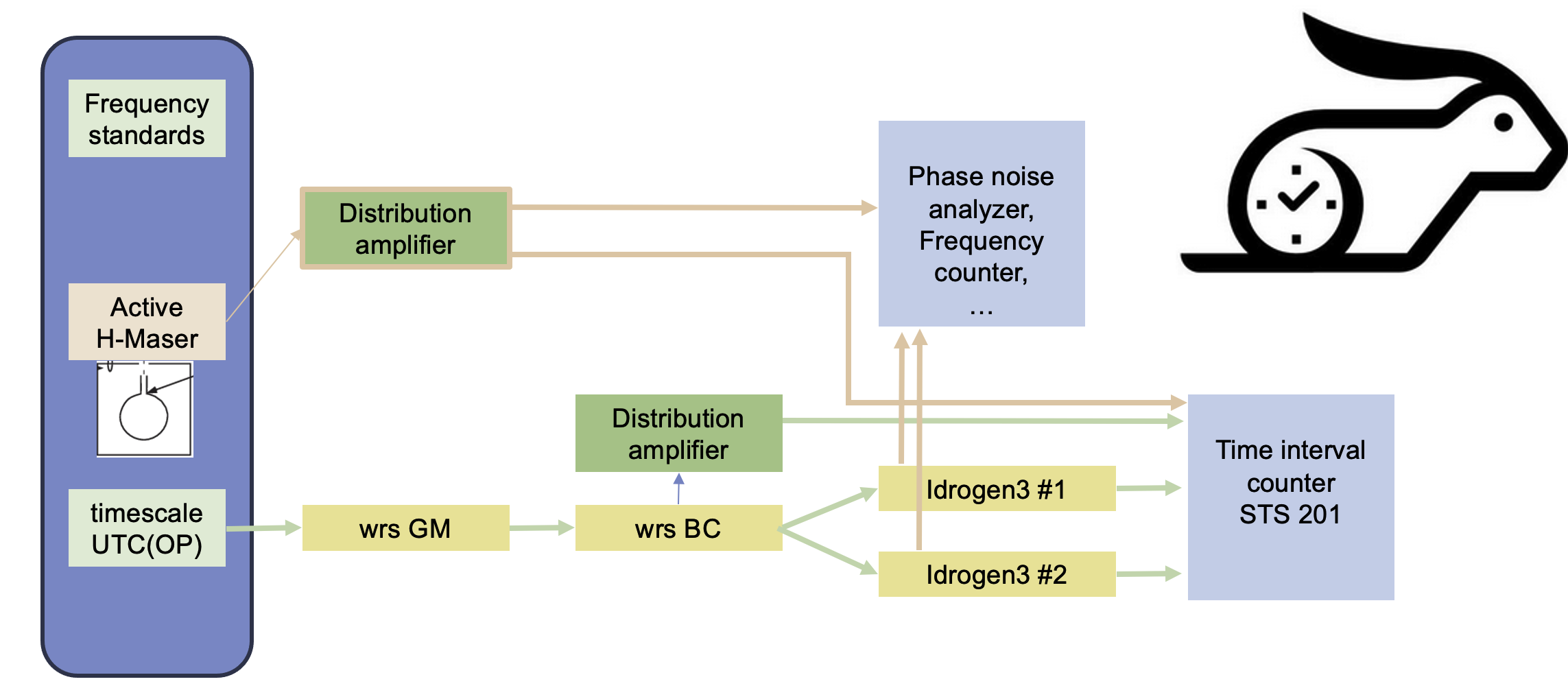 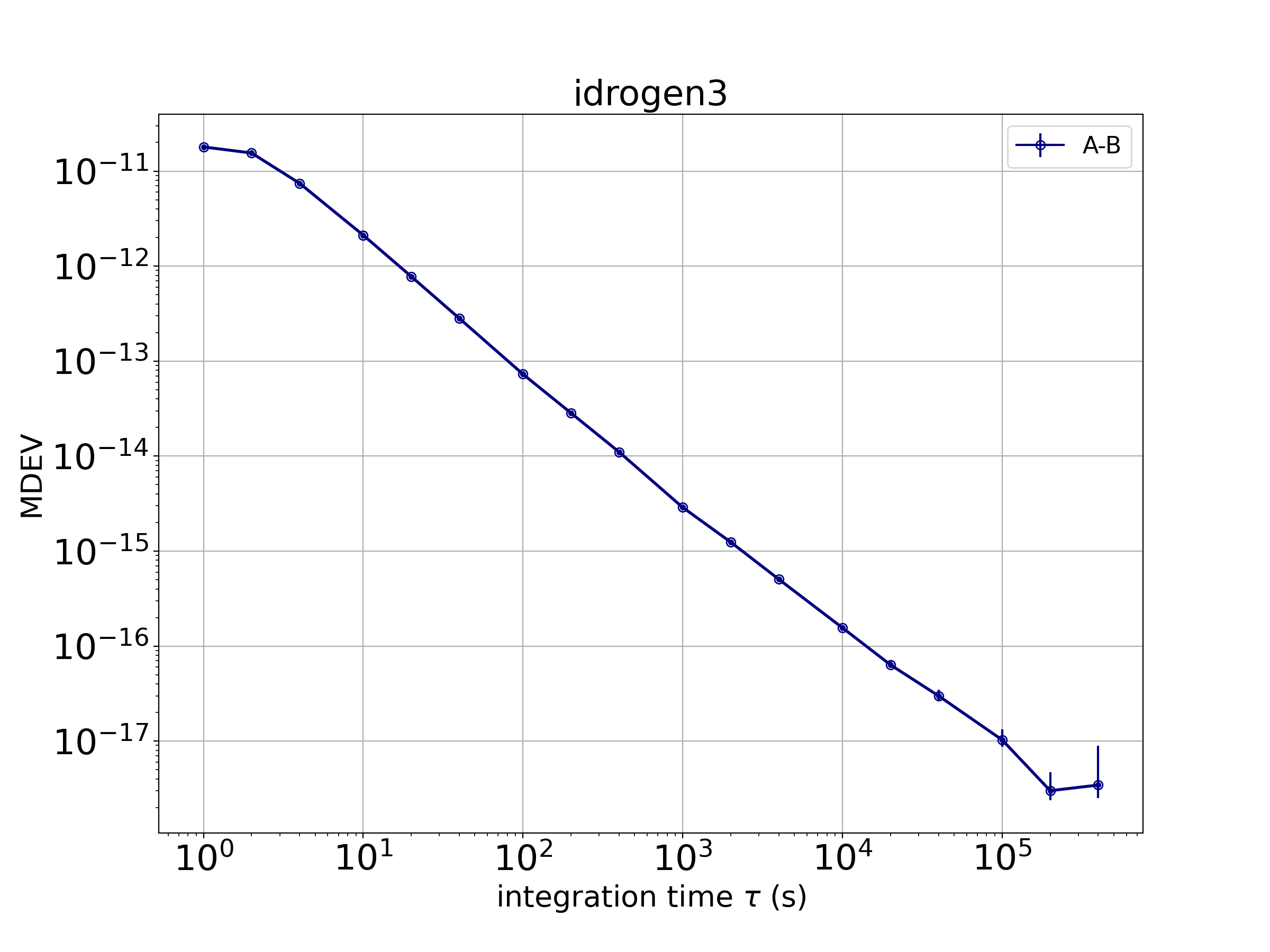 Achieved performances
Goal performances
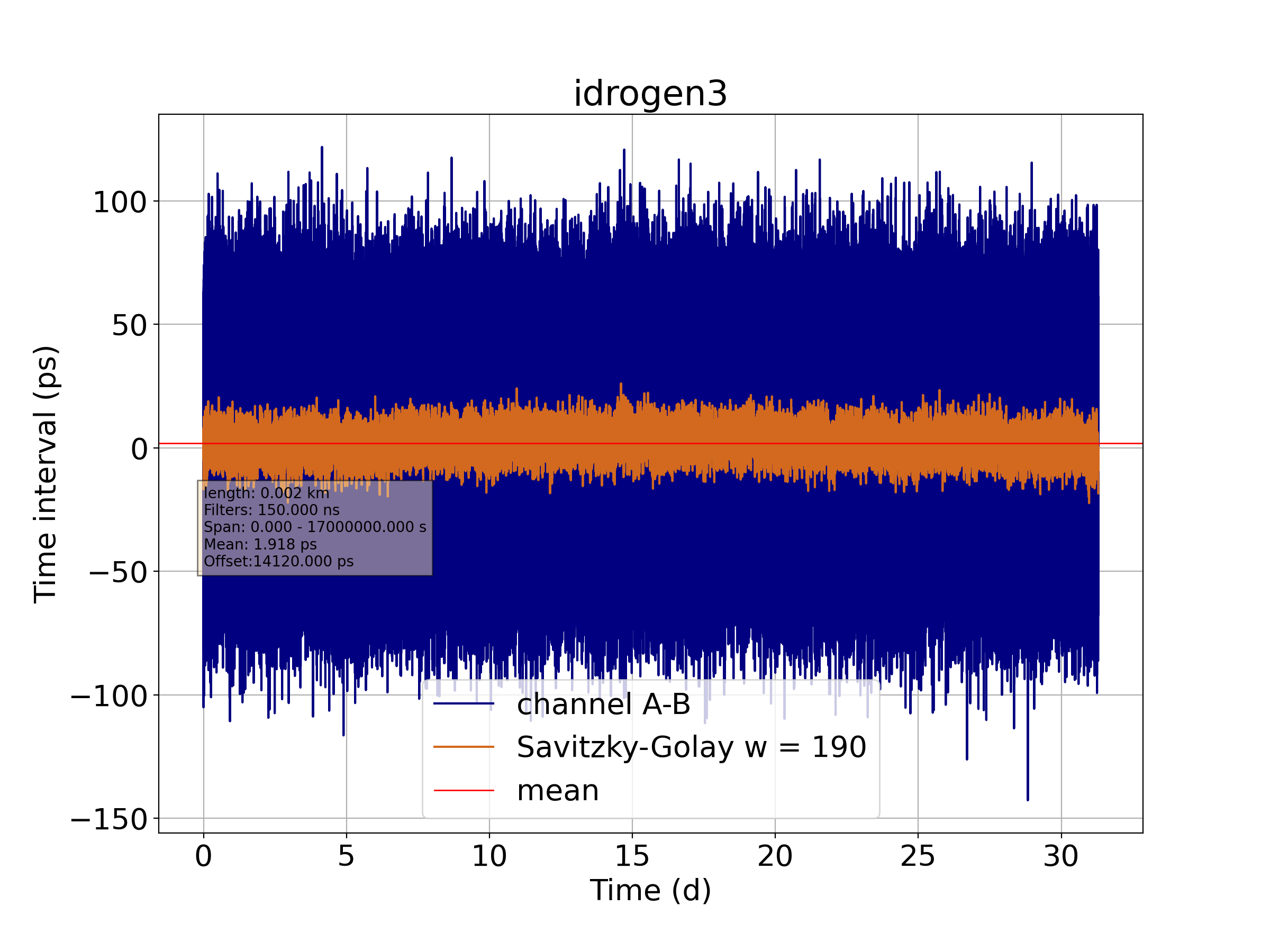 PPS time difference between two independent IDROGEN3 boards
Excellent long term stability : ~ 3E-18 s
On-going work: improve short term performances
Enrique Minaya (IJCLAB)
Pauline Ascher (LP2I)
Penning&Paul traps
Penning and Paul traps  are used as excellent tools for mass spectroscopy studies.

IJCLAB and LP2I have developed such traps for  DESIR experiment to be installed in GANIL 

The traps they conceived and the expertise they acquired could be exploited in two fields:


 Precision study (QED, etc…)

 Developing qubits system after introducing 
      LASER control system in collaboration with other 
     labs like CIML (Marseille University)
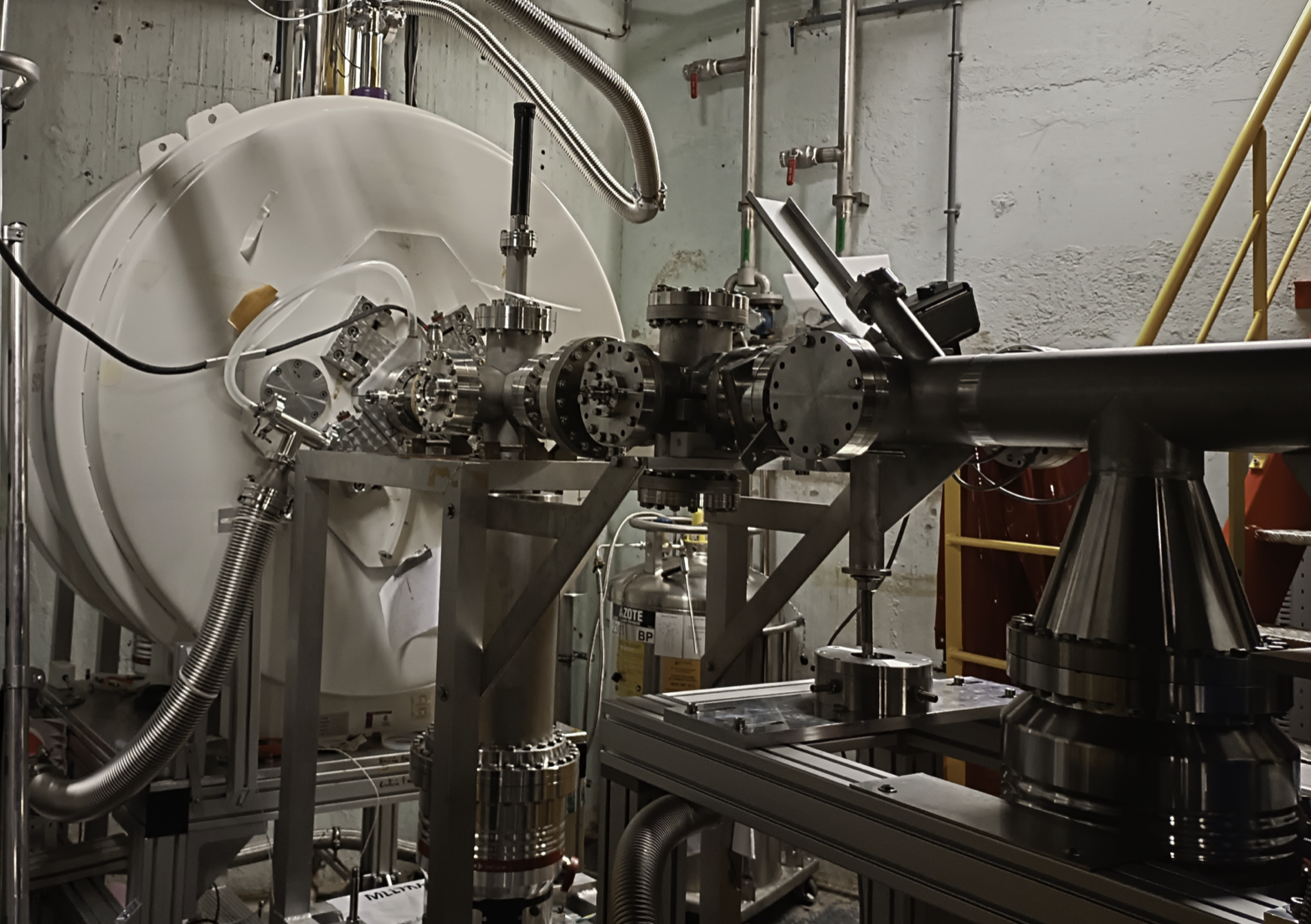 Vladimir Manea (IJCLAB) 
Louis Lalanne (IPHC)
Simon Lechner (LP2I)
Sarina Geldhof (GANL)
Nuclear clocks
IN2P3 is considering the possibility to join the efforts to develop nuclear clocks

By contributing to new ways of exploiting 229mTh

Looking for new clocks in which  the isomer has energy difference with the fundamental state of the same order of that observed in 229mTh (8.338 eV) or slightly higher with equivalent stability. Collaboration with theorists will be  precious
PICMIC
T2
T3
A new concept to reach simultaneously 1 ps and submicron measurement resolutions
T4
T1
Grid
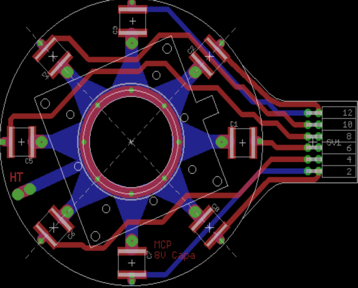 T6
T5
Patented concept:
PCT/EP2020/050058
MCP
Pixels
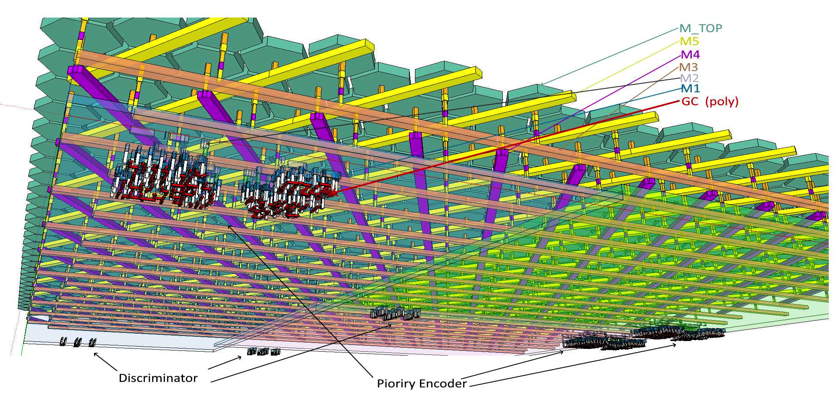 X,Y
Time + position
Delay  plane concept
Position+ time
Woven strips concept
First demonstrator:
Doublet of MicroChannel Plate
Time measurement using waveform techniques
 Position measurement with a new sensors using 
     interconnected pixels of 5 µm
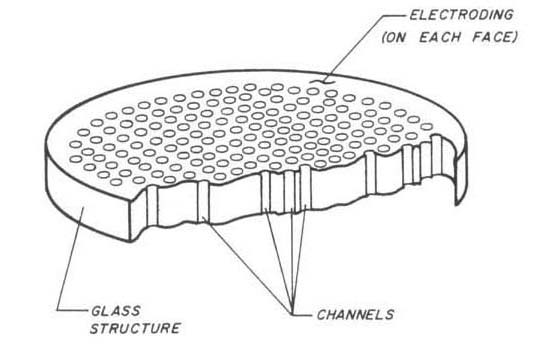 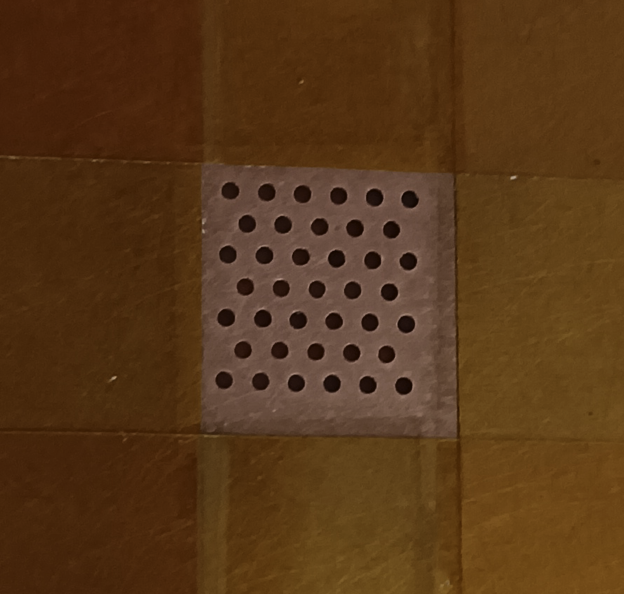 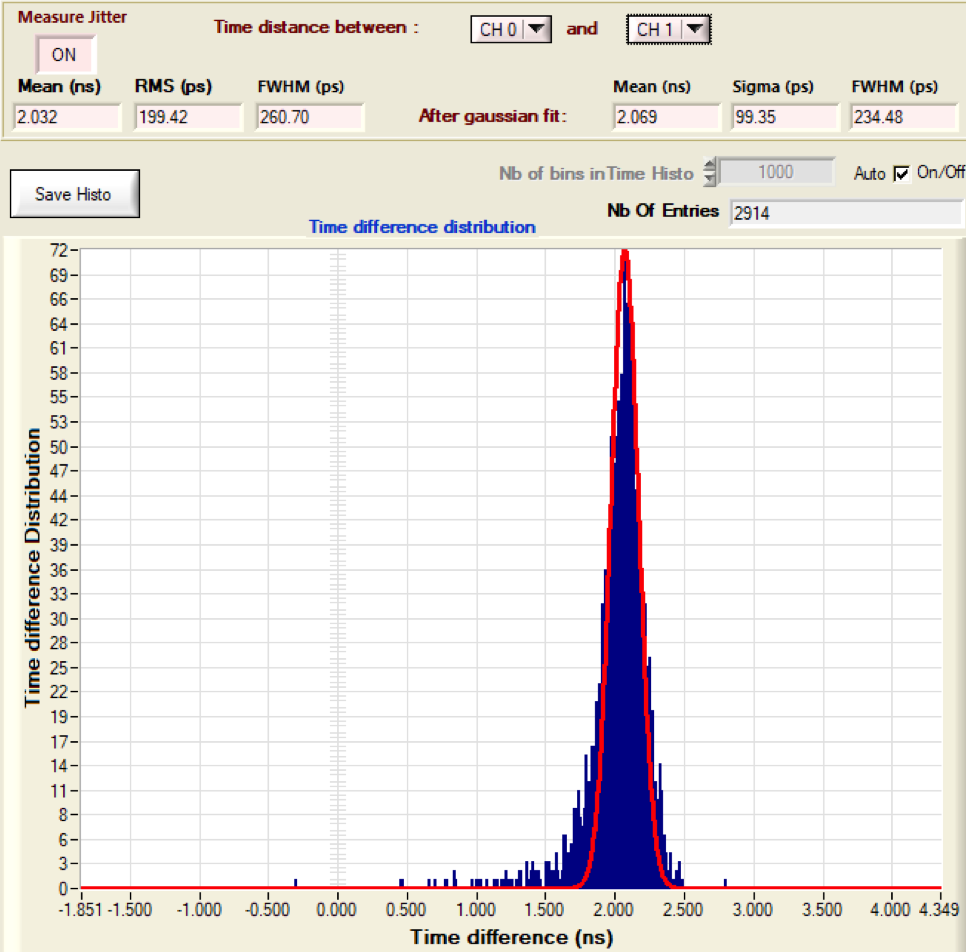 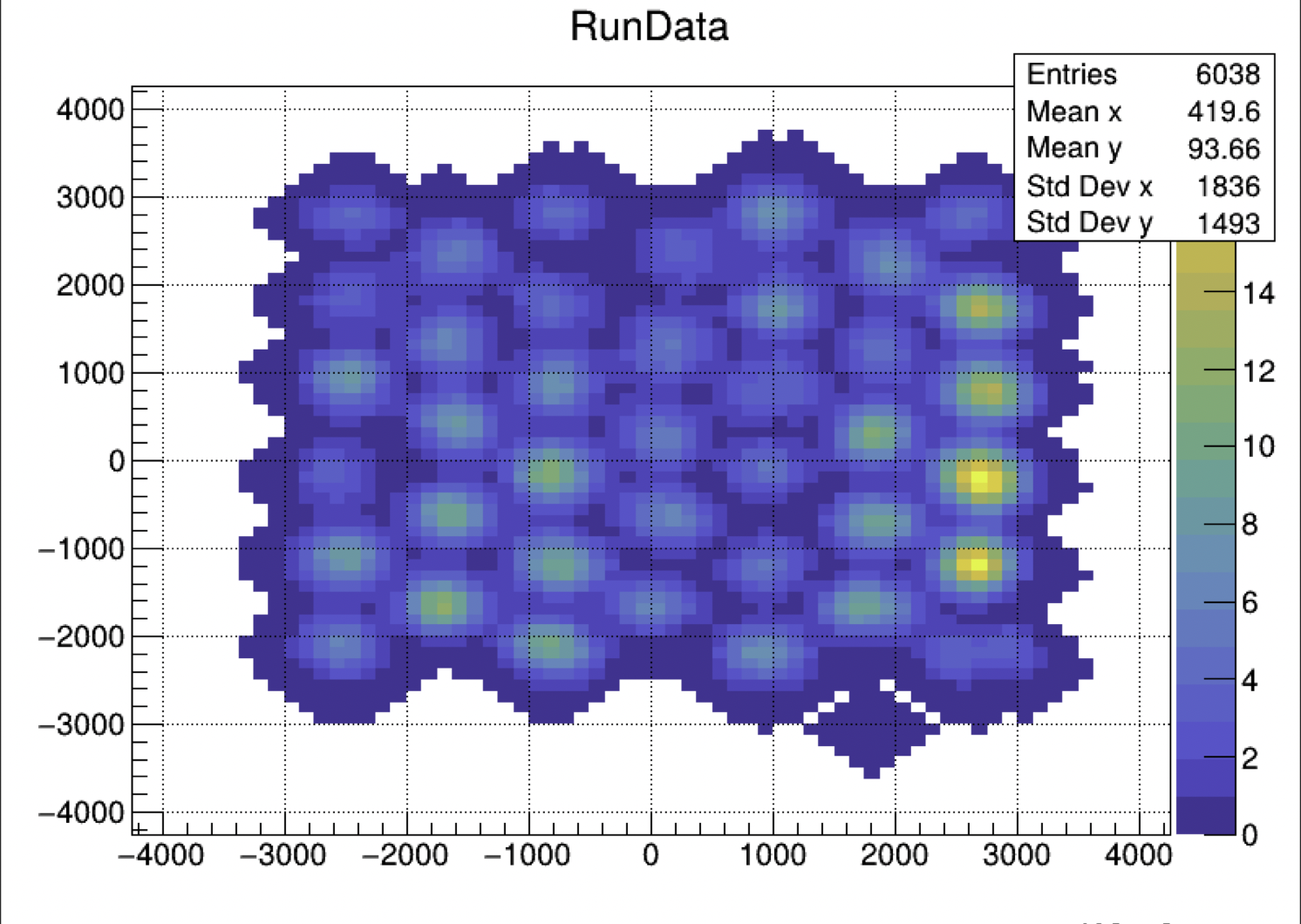 Spatial dispersion < 70 µm

Next version of pixels sensor has been submitted and we expect to reach 10 µm
s (Ti -Tj) is better than 100 ps
sabs is around 25-30 ps
Even with our first version we have better results than Timepix4
PICMIC and quantum technologies
arXiv:2303.10801v4 :Efficient site-resolved imaging and spin-state detection in dynamic two-dimensional ion crystals by R.N Wolf et al.
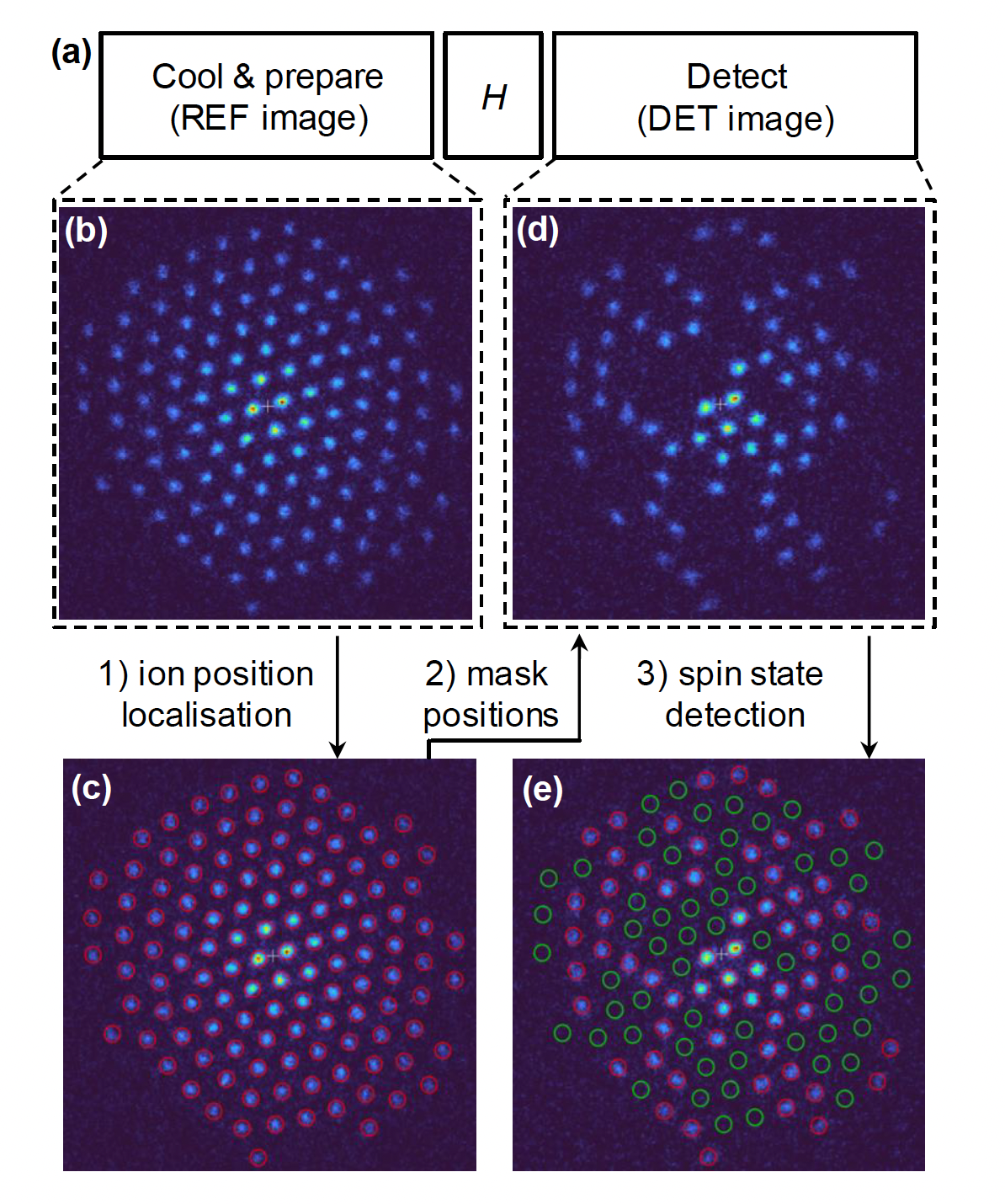 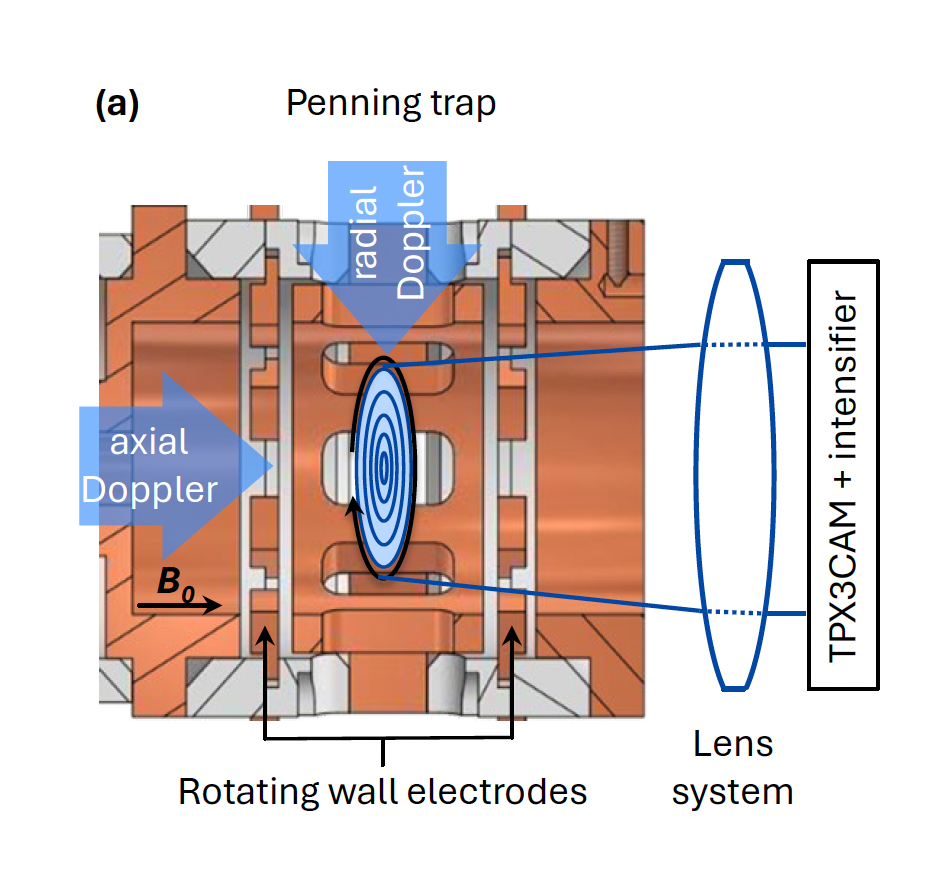 Study with Timepix3  PICMIC could do much better
Controlling the quantum states always need an excellent photodetector device. PICMIC could provide the best one in standard conditions
Summary
Some quantum sensor activities at IN2P3 exist but remain relatively weak  or isolated

We have started to organize these activities around a few projects 

We will encourage the French groups to join DRD5 to build collaboration with others from other countries

We  will  organize workshops and summer schools so the new subatomic physicists can get the extraordinary potential of quantum sensors